Chart 1.2  GDP Growth Rates Superimposed, 1961-2022
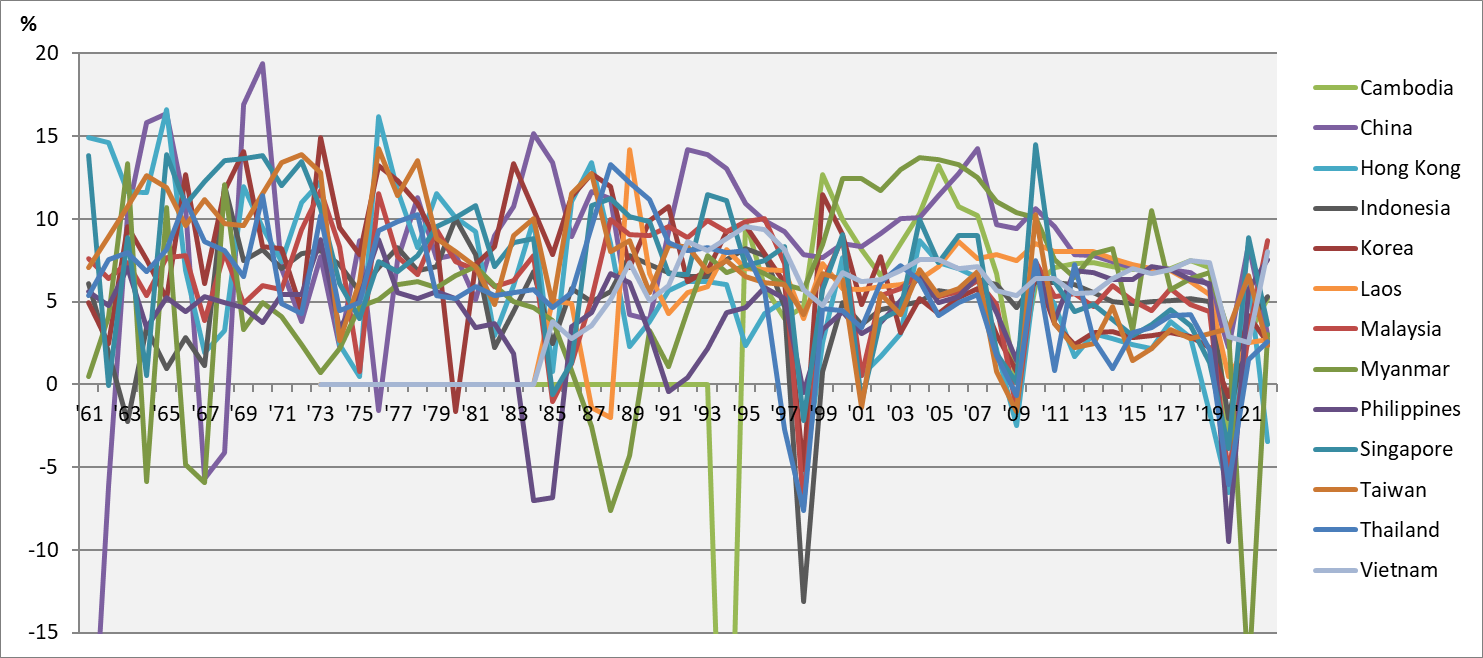 [Speaker Notes: Data sources: 
World Bank World Development Indicators; 
National Statistics, R.O.C.(Taiwan), https://nstatdb.dgbas.gov.tw/dgbasall/webMain.aspx?k=engmain.]